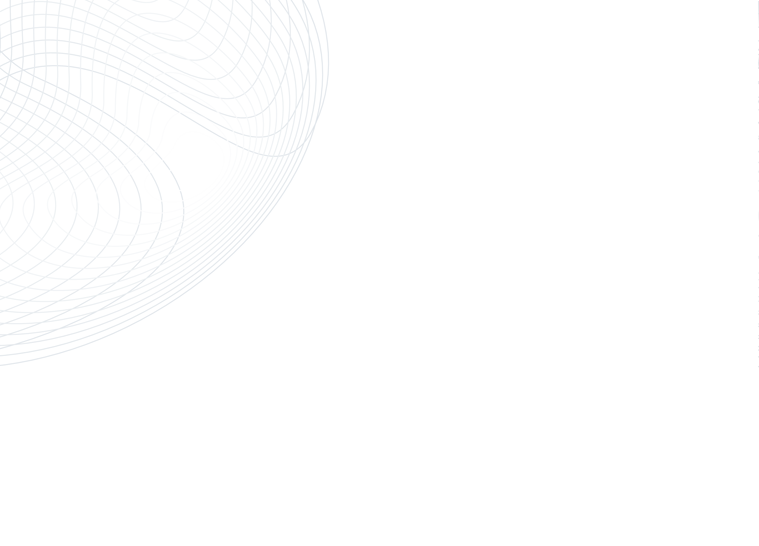 Tubakapoliitika. Alternatiiv sigarettidele Avalikkuse ja sihtrühma (suitsetajad) üleriigiline veebiküsitlus 14.09-20.09 2017
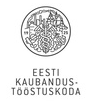 Pärnu mnt.102 A, 11312 Tallinn
post@turu-uuringute.ee
www.turu-uuringute.eu
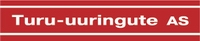 September 2017
Mida tahame teada saada?
2
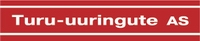 September 2017
Küsimustiku ülesehitus ja aruande struktuur
3
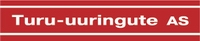 September 2017
4
1. Kõik vastajad (n=1053)
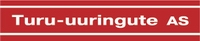 September 2017
1.1 Kokkuvõte tulemustest
5
Slaid esitab kokkuvõtet kõikidele vastajatele (hoolimata sellest, kas nad on suitsetajad või mittesuitsetajad) esitatud küsimustest. Samuti visualiseerivad slaidid 1.2-1.4 kõikidele vastajatele esitatud küsimuste vastuseid. 

Väitega - Alaealistel (alla 18 aastastel)  ei tohiks olla juurdepääsu ühelegi tubakatootele (sigaretid, suitsetamistubakas, aga ka e-sigaretid ja muud sarnased tooted) – on raske mitte nõustuda, sest esiteks ei oleks see sotsiaalselt aktsepteeritav ja teiseks peegeldab see ikka enamike inimeste sisemist arusaama – tubakatooted ja alaealised ei käi kokku. Seega 81% nõustub väitega täielikult ja 16% pigem nõustub. Mittenõustujate osa (4%) on marginaalne. 

78% nõustub, et Valitsuse tervishoiupoliitika peaks tagama, et need, kes soovivad suitsetamist jätkata, kasutaksid selleks tooteid, mille väiksem kahjulikkus on teaduslikult tõestatud. 16% siiski seda meelt ei ole. Ülejäänud ei osanud või tahtnud seisukohta võtta.

70% nõustub, et  valitsus peaks muutma vähem kahjulikud tooted  suitsetajatele kättesaadavaks, 24% nii ei arva. 

Kõige radikaalsem väide - Valitsus peaks sigarettide tarbimise keelama, leiab poolehoidu koguni 36% vastajate hulgas (15% nõustuvad kindlasti ja 21% pigem nõustuvad) kuid sellele on vastu üle poole (54%). 10% jätsid arvamuse avaldamata. 
Märkimisväärne on vaadata tubaka- ja nikotiinitoodete tarbijate endi vastuseid – 24% neist arvab suuremal või vähemal määral, et selline valitsuse sekkumine sigarettide tarbimise keelustamiseks oleks vajalik. 71% arvates ei oleks see vajalik.
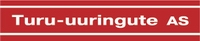 September 2017
1.2 Vastajate sotsiaal-demograafiline struktuur, %
6
Valim on esinduslik vastajate soo, vanuse ja regionaalse paiknemise suhtes.
Suur linn- Tartu, Pärnu, Narva, Kohtla-Järve
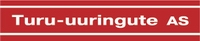 September 2017
1.3 Nõustumine väidetega (n=1053)
7
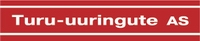 September 2017
1.4 Tubakatoodete tarbijate ja mittetarbijate profiil  (n=1053)
8
KÜS: Kas Teie kasutate tubakat või nikotiini sisaldavaid tooteid nagu sigaretid, suitsetamistubakas, sigarid, sigarillod või e-sigaretid?
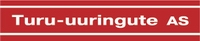 September 2017
9
2. Tubaka ja nikotiini sisaldavate toodete tarbijad  (n=239)
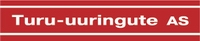 September 2017
2.1 Kokkuvõte tulemustest
10
63% tubaka- ja nikotiinitoodete tarbijatest kasutab sigarette regulaarselt, 22% aegajalt. 5% kasutas neid varem ja 9% väidab end sigarette üldse mitte tarbivat kasutades nende asemel muid variante. 
E-sigarette kasutab regulaarselt 7% ja aeg-ajalt 5%. 14% on neid proovinud või neist loobunud ja 70% ei kasuta üldse. 
 
Pooled (51%) sihtrühma esindajatest jaatavad, et nad on hiljuti märganud, st. näinud, lugenud või kuulnud e-sigarette puudutavat materjali, 38% ei ole. 12% ei ole päris kindlad, kas materjalid käisid e-sigarettide kohta. 

14% vastajatest arvab end teadvat e-sigarettidest väga palju, 46% mingil määral. 32% ei tea suurt midagi ja 6% üldse mitte midagi. 

Kõige rohkem (90%) nõustub sihtrühm väitega: Kui mõni toode vähendab tavaliste sigarettidega võrreldes suitsetamise riske ja see on teaduslikult tõestatud, peaks täisealistel suitsetajatel olema õigus sellele infole ligi pääseda. Sellist õigust ei pea vajalikuks marginaalne osa, 4%. 

83% on suuremal või väiksemal määral nõus väitega, et tavalise tubaka suitsetajana on nad suitsetamise mõjude pärast mures. 11% väitega ei nõustu – järelikult nad suitsetamise mõjude üle pead ei murra. 

38% nõustub täielikult ja 33% osaliselt (seega nõus 71%), et nad sooviksid minna üle vähem kahjulikele valikutele. 21% sellist valikut ei soovi, 9% ei oska vastata.
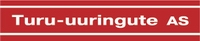 September 2017
2.2 Kokkuvõte tulemustest
11
Valitsuse poolt oleks vale suitsetamise vähem kahjulike valikute täisealistele suitsetajatele tutvustamist edasi lükata – 71% nõustub, 12% nii ei arva. Seega on sihtrühm suures osas avatud valitusepoolsele tutvustamisele, millised siis on suitsetajatele vähemkahjulikud valikud. 

Maksude ja seaduste abil peaks valitsus julgustama täisealisi suitsetajaid üle minema vähem kahjulikele  valikutele – 61% nõustub, 27% nii ei arva. Seega 6 igast 10-st sihtrühma liikmest (tulemused on laiendatavad ka Eesti tubaka- ja nikotiinitoodete tarbijatele) arvab, et riigi maksupoliitika ja regulatsioonid motiveeriks suitsetajaid üle minema muudele alternatiividele. 

Ma läheksin üle e-sigarettidele, kui need vastaksid kvaliteedi- ja ohutusnõuetele ning oleksid mugavalt kättesaadavad nagu tavalised tubakatooted – Tegemist on isiklikku käitumist ja selle muutmist puudutava väitega, millega nõustub 39% ja umbes samapalju (37%) ei nõustu. Väite sõnastusest võib välja lugeda, et e-sigaretid ei vasta alati kvaliteedi- ja ohutusnõuetele ning nad ei ole alati kättesaadavad – seega traditsiooniline tubakatoode on kindlam valik. Arvatavasti vajaks tarbija suuremat kindlust e-sigarettide kvaliteedi, nende ohutuse ja kättesaadavuse osas. 

E-sigaretid on tänapäeva tavalistele sigarettidega võrreldes parem valik – palju „ei oska öelda“ vastuseid (28%), mis on märk tarbija vähesemapoolsest informeeritusest, mis võimaldaks kindlat seisukohta võtta. 28% siiski väitega nõustub, 44% ei nõustu.
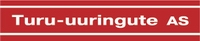 September 2017
2.3 Tubaka- ja nikotiini sisaldavate toodete tarbijate profiil (%)
12
Meile vastas 239 vastajat (kaalumata andmed)
Mudeli järgi (suitsetajate suhe elanikkonda – ehk kaalutud andmed) oleks pidanud vastama 256 vastajat. Protsendid on arvutatud selle arvu järgi. Nii saame tulemusi laiendada kogu Eesti 18+ elanikkonna käitumisele.
Suur linn- Tartu, Pärnu, Narva, Kohtla-Järve
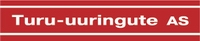 September 2017
2.4 Tubakatoodete kasutamine (n=239)
13
KÜS: Märkige järgmiste toodete kohta, kas kasutate neid regulaarselt või aeg-ajalt, kasutasite neid varem või ei kasuta neid üldse!
Muu, mis?
Vesipiip (10); huule(moka) tubakas (3)
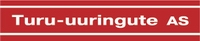 September 2017
2.5 Informeeritus e-sigarettide kohta (n=239)
14
KÜS: Kas olete hiljuti märganud, st. näinud, lugenud või kuulnud e-sigarette puudutavat materjali?
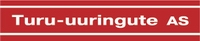 September 2017
2.6 Enesehinnang – teadlikkus e-sigarettidest  (n=256)
15
KÜS: Olenemata sellest, kas olete hiljuti e-sigarette puudutavat materjali näinud, lugenud või kuulnud, kui palju teate enda hinnangul e-sigarettidest?
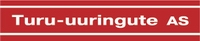 September 2017
2.7 Nõustumine väidetega e-sigarettide kohta  (n=239)
16
KÜS: Alljärgnevalt näete väiteid e-sigarettide kohta. Märkige iga väite kohta, kuivõrd Te nendega nõustuste
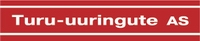 September 2017
17
3. E-sigarettide tarbijad (n=34)
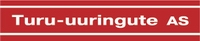 September 2017
3.1 Kokkuvõte tulemustest
18
E-sigarettide kohta andis vastuseid 34 vastajat (kaalumata). Kui võrdleme nende osa elanikkonna mudeliga, peaks neid olema 39 (kaalutud), millest on arvestatud protsendid, millest allpool juttu tuleb ja mida kujutavad joonised. Arvesse tuleb võtta, et vastajaid oli vähe (sest Eestis on väike osa e-sigarettide peamiselt või aeg-ajalt kasutajaid!) ja sellepärast esindab ühe vastaja vastust 4- 5%.

E-sigarettide tarbijatele kuvati väiteid, millega nad pidid nõustuma (täielikult või pigem) või mitte-nõustuma (täielikult või pigem). Nagu eelmiste väidete plokkidegi puhul oli võimalik kasutada valikut „ei oska öelda.“ Kõigi viie väite puhul pidi vastaja mõtlema oma käitumismustrile ja selle võimalikule muutmisele või juba toimunud muutusele. 

Minu jaoks on üleminek e-sigarettidele olnud positiivne areng – kolmveerand (75%) nõustub, 15% ei nõustu. Kas mittenõustumise põhjuseks on soov lõpetada suitsetamine koguni või midagi muud, antud kvantitatiivuuringust ei selgu.

Kui läksin üle e-sigarettidele, oli minu jaoks oluline, et neid müüvates poodides oleks mul ligipääs nende toodete kohta käivale infole. Teadliku valiku e-sigarettide kasutamise kohta sain teha alles siis, kui olin toodetega tutvunud – sellise informeeritust ja valiku tegemist hindava väitega nõustus 65%. 21% ei nõustunud, seega ei vajanud, otsinud või leidnud nad e-sigarettide kohta käivat infot.
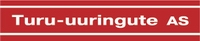 September 2017
3.2 Kokkuvõte tulemustest
19
Läheksin tõenäolisemalt üle e-sigarettidele, kui valitsus annaks nende tervisemõjude ja tavaliste sigarettide suitsetamisest loobumisel mängitava rolli kohta selgust – 76% nõustub,  15% pigem ei nõustu (vastusevarianti „ei nõustu üldse“ ei valinud keegi. Kuigi küsimus on esitatud ka neile, kes on juba e-sigarettidele üle läinud, st. oma käitumist muutnud, peegeldab saadud tulemus ootusi valitsusele, et just see e-sigarettide tervisemõju selgitaks

Kui valitsus keelustaks info e-sigarettide kohta poodides, kus neid müüakse (nt jaemüügikauplused), oleks e-sigarettidele üleminek minu jaoks vähem tõenäoline – 60% nõustub, 25% ei nõustu. Info sulgemine ei ole mõttekas, võib saadud tulemusest välja lugeda. 

Seadused, mis keelustaksid e-sigarettide kasutamise avalikes siseruumides ja sunniks e-sigarette kasutama vaid tavaliste sigarettide suitsetamiseks mõeldud aladel, paneks mind nendele toodetele üle minemisest hoiduma – 45% nõustub, kuid 47% ei nõustu, järelikult e-sigarettide tarbimise piiramine avalikus ruumis ei mõjutaks neid e-sigarettidele mitte üle minemast.
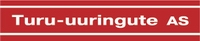 September 2017
3.3 Tarbimiskogemuse kestus, motivatsioon ja ostukohad (%)
20
MUU PÕHJUS, MIS?
Трюки с паром :)
Pole tuleohtlik, st. ei ole ohtu, et magama jäädes midagi süttiks
Meeldiv lõhn
Lõbus aurupilvi välja puhuda
Hästi meeldiv on seda suitsetada ning on peaaegu lõhnatu
В другой стране
välisriigist
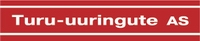 September 2017
3.4 Hinnangud oma käitumismustrile   (n=34)
21
KÜS: Alljärgnevalt näete e-sigarettide kohta käivaid väiteid. Märkige iga väite kohta, kuivõrd Te sellega nõustute?
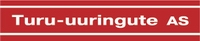